Windows Azure Virtual Machines
Andrew Westgarth
MVP ASP.Net/IIS
@apwestgarth
A Continuous Offering 		From Private to 			Public Cloud
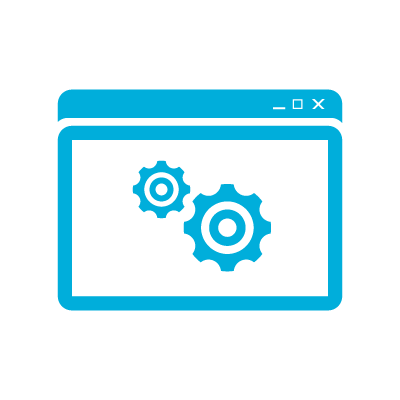 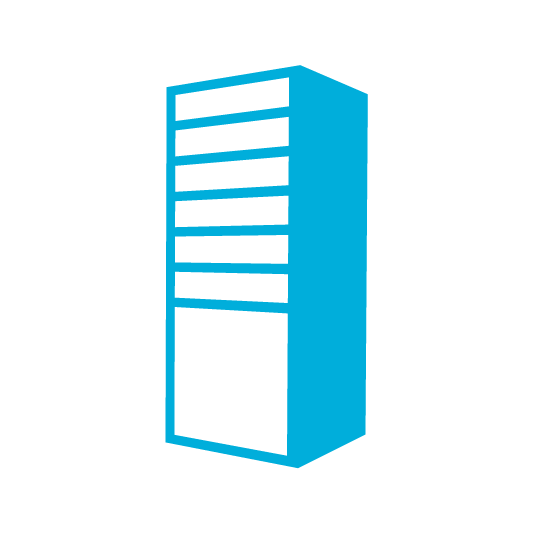 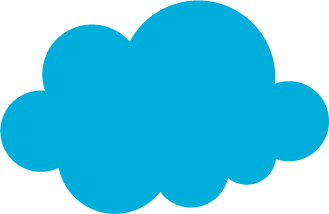 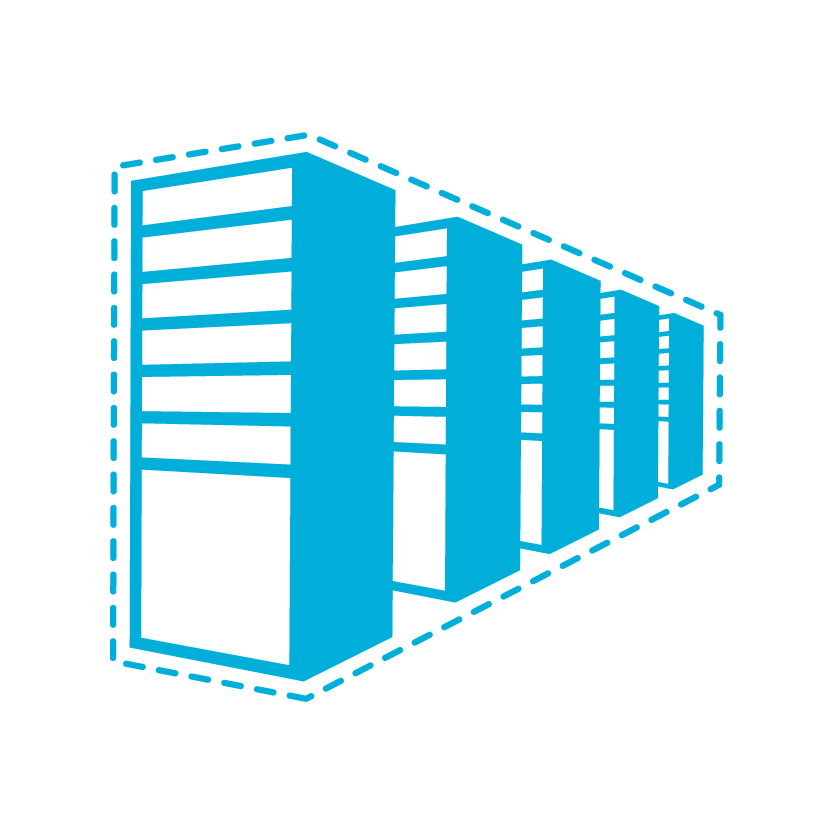 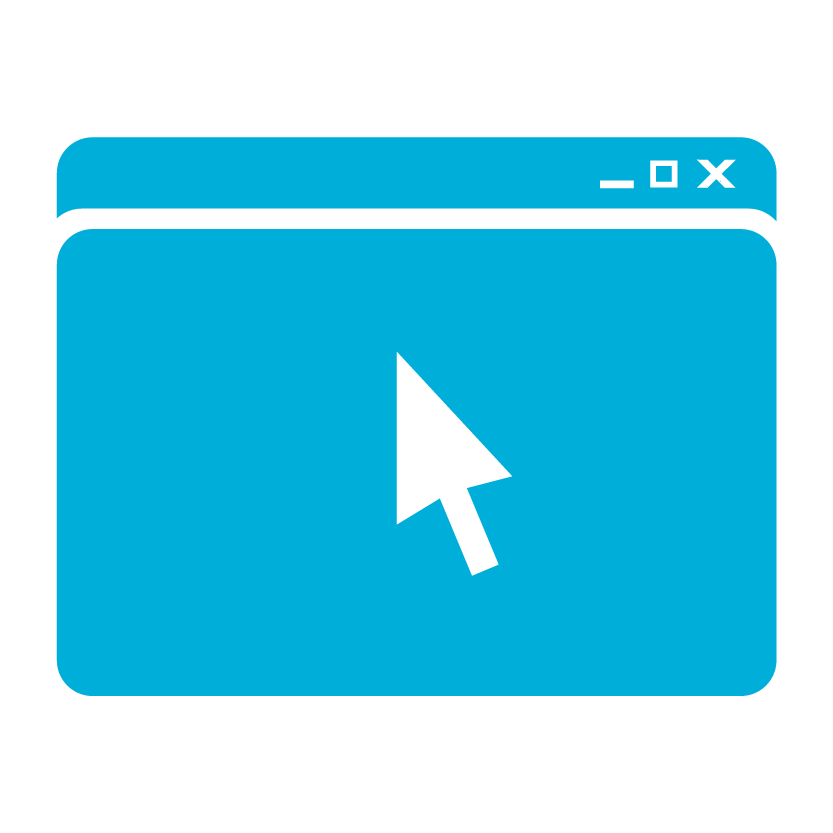 Physical
IaaS
PaaS
SaaS
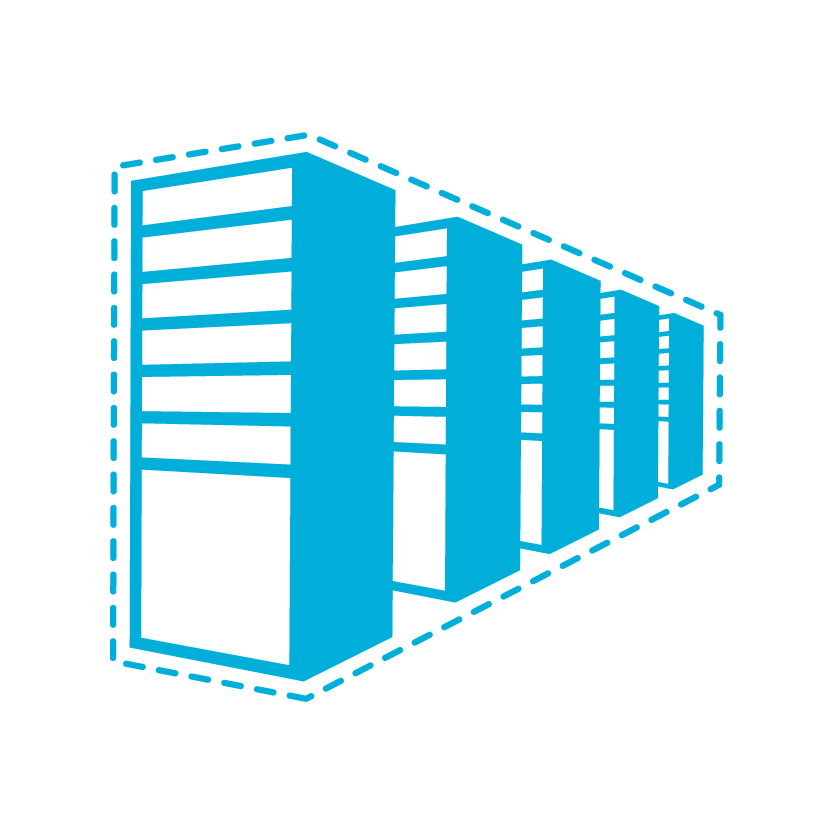 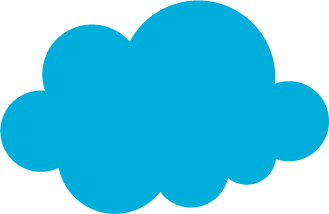 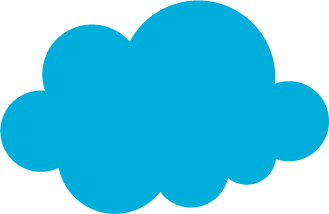 Virtual
[Speaker Notes: Slide Objective:
Microsoft provides a continuous solution from private cloud to the public cloud. No matter where you are on your technology roadmap we have a solution to fit your needs. 
We are a trusted advisor and platform in the traditional enterprise and ISV space and with the new IaaS offering we are making it easier to bring this same level of trust and ease of use to the public cloud.]
Windows Azure Virtual Machines
Support for key server applications
Easy storage manageability
High availability features
Advanced networking
Integration with compute PaaS
IaaS Workloads – all about the app
Line of Business Applications
Custom Applications, CRM, CMS, ERP, Business Intelligence
Application InfrastructureFile Servers, Databases, Identity, Source Control
Developer, Test and Staging Environments 
Quickly Provision and Un-provision Entire Environments
Hybrid Applications
Applications that span your data center and the cloud
[Speaker Notes: Slide Objective:
With the introduction of Windows Azure Virtual Machines and Virtual Networks there are an entirely new set of workloads that are suitable.]
Virtual Machine vs VM Role
[Speaker Notes: Slide Objective:
Compare and contrast existing VM Role vs. new persistent virtual machines]
Images Available at Preview
Windows Server 2008 R2
Windows Server 2008 R2 with SQL Server 2012 Evaluation
Windows Server 2012
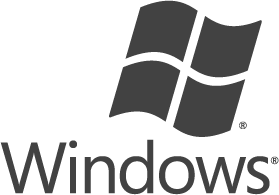 OpenSUSE 12.1
CentOS 6.2  
Ubuntu 12.04
SUSE Linux Enterprise Server SP2
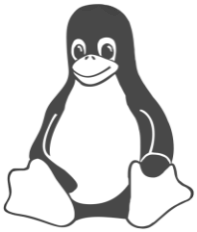 [Speaker Notes: Slide Objective:
Show images available at preview]
Getting Started with VMs
Cloud First Provisioning
Getting Started
Select Image and VM Size
New Disk Persisted in Storage
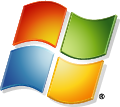 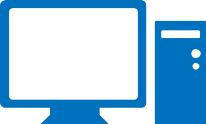 Windows Server
Boot VM from New Disk
Management Portal
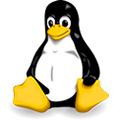 Linux
>_
Blob Storage
Extra Small
Small
Medium
Large 
X-Large
Scripting 
(Windows, Linux and Mac)
Cloud
REST API
[Speaker Notes: Slide Objective:
Explain workflow for provisioning VMs in the cloud 

Notes:
Cloud First Provisioning means exactly what is says. Building a VM in the cloud first. 

You have three methods of starting this process: Build a VM from the portal, from the command line OR programmatically calling the REST API. 

Once your choice of provisioning is made you will need to select the image and instance size to start from. 

The newly created disk will be stored in blob storage and your machine will boot.]
Bring Your Own Server/VHD
On-Premises
Cloud
MyApp.vhd
On Premises Virtual Server
Provision VM from Image or Disk using portal, script or API
Use Case
Forklift Migration of VMs
Sys Prepped Images
VHD Must Be Fixed Disk 
* CSUpload Can Convert on Upload
Blob Storage
Upload VHD
Create Disk or
Image
[Speaker Notes: Slide Objective:
Explain workflow for bringing your own VHD 

Notes:
This use case is when you already have a “golden image(s)” your company uses for server provisioning or you have a VM running on premises that you would just like to run in our data center. You take the vhd – use CSUpload or System Center App Controller to upload as a page blob to a storage account. From there use the portal to add as an image (sysprepped) or disk (configured VM) and there you can create a VM based off of the vhd.]
Imaging VMs in the Cloud
Cloud
Identical/similar deployment instances using common OS image as start
Blob Storage
Base.VHD
Boot
VM
Blob Storage
Customize
VHD
Generalize
VHD
Capture
VM
Capture VM Saves Customized Image to Your Image Library
[Speaker Notes: Slide Objective:
Explain workflow for creating a custom image in the cloud 

Notes:
This use case is all about using the capture feature of IaaS to create OS images. The first part you start with a base vhd that you then custom with software binaries, registry settings etc.. You run sysprep.exe and generalize/shutdown the OS. You can then upload it if coming from on-premises or just click the capture button if you created the VM in the cloud. 
Capture allows you to take a generalized VM and save the underlying VHD as a new image in your image library.]
Image Mobility
On-Premises
Cloud
MyApp.vhd
Blob Storage
[Speaker Notes: Slide Objective:
Explain the benefits of image mobility 

Notes:
One of the key benefits of IaaS is flexibility and control. The Windows Azure solution provides the capability of not only moving VHDs TO the cloud but also allows you to copy the VHD back down and run it locally or on another cloud provider. Great for testing out production issues or any other need where you require a copy of the production server.]
Disks and Images
OS Images

Microsoft
Partner 
User
Disks

OS Disks 
Data Disks
Base OS image for new Virtual Machines
Sys-Prepped/Generalized/Read Only 
Created by uploading or by capture
Writable Disks for Virtual Machines
Created during VM creation or during upload of existing VHDs.
[Speaker Notes: Slide Objective:
Explain the differences between disks and images with VMs]
Persistent Disk Management
C:\ = OS Disk
D:\ = Non-Persistent Cache Disk
E:\, F:\. G:\ ... Data Disks
[Speaker Notes: Slide Objective:
Highlight the differences in default cache policy between the OS disk and DataDisk]
Persistent Disks and Highly Durable
Windows Azure Storage (Disaster Recovery)
Windows Azure Storage
Virtual Machine
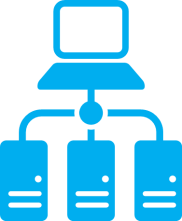 [Speaker Notes: Slide Objective:
Explain how disks are durable and how Windows Azure storage works

Notes:
The OS and Data Disks are stored in Windows Azure storage. So in addition to the data being persistent you also get the benefits of storage which means your VHD is replicated 3X’s locally and also 3X’s in a separate data center in the same region (geo-replication)]
Persistent Disks and Highly Durable
Windows Azure Storage (Disaster Recovery)
Windows Azure Storage
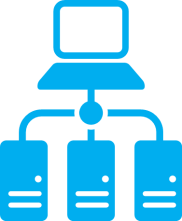 Virtual Machine
Virtual Machine
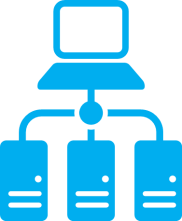 [Speaker Notes: Slide Objective:
This slide simply highlights that if the physical hardware backing your VM goes down a new server will start and pick up the same VHD.]
Virtual Machine Sizes
Each Persistent Data Disk Can be up to 1 TB
[Speaker Notes: Slide Objective:
VM sizes]
Disk Caching
Modify using Set-AzureOSDisk or Set-AzureDataDisk
[Speaker Notes: Slide Objective:
Data Disks can have caching enabled on up to 4 disks.]
VM Management and Automation
Active Directory Group Policy 

Windows Remote Management (WinRM)

SCOM 2012 Support for Managing Virtual Machines

Full REST API for Programmatic Automation and Management

Windows Azure PowerShell Cmdlets

Cross Platform Scripting (Linux, Mac and Windows)

Windows Azure Monitoring Service (On Roadmap)
[Speaker Notes: Slide Objective:
Simple slide to highlight the different options available for management and automation.]
Scripting Capabilities
Full Support for IaaS at spring launch
Windows Azure PowerShell Cmdlets
Cross Platform Scripting Built on node.js

Capabilities
Provisioning, Removal
Reboot, Start
Import and Export VM settings
Support for Windows and Linux VMs
Domain Join at Provision for Windows
Fully Customize VM with Data Disks and Endpoint Configuration
Automate Virtual Network Settings
[Speaker Notes: Slide Objective:
Highlight some of the functionality available to Windows Administrators to automate management / provisioning of virtual machines in the cloud.]
Demo
Getting Started with VMs
[Speaker Notes: Slide Objective:
Demo
Notes:
See DEMO-GettingStartedVMs]
Virtual Machine and Cloud Services
Cloud Services, Roles and InstancesCloud Service is a management, configuration, security, networking and service model boundary
Cloud Service
Web Role
VM3
VM1
VM2
ROLES
INSTANCES
Worker Role
VM…
VM4
VM5
[Speaker Notes: Slide Objective:
When there are multiple VMs in the same cloud service they can communicate directly as they are on the same network.]
Virtual MachinesVirtual Machines are roles with exactly one instance
Implicit Cloud Service
Virtual Machine
VM
[Speaker Notes: Slide Objective:
Explain how when you create a stand alone VM a cloud service is created for you (even if you can’t see it in the portal).

Notes:
Virtual Machines work in a similar way.

A cloud service can have up to 25 roles but if that role has a virtual machine there can only be a single instance. 

Implicit Cloud service is a reference to the portal. If you only have a single VM the portal will not display the cloud service although it is created and exists.
Add another role (or remove the VM) and the cloud service will show.]
Cloud Services with Virtual MachinesMultiple Virtual Machines can be hosted within the same cloud service
Cloud Service
Virtual Machine
Virtual Machine
VM
VM
[Speaker Notes: Slide Objective:
When there are multiple VMs in the same cloud service they can communicate directly as they are on the same network.]
Virtual Machine Networking
Virtual Machine Names and DNS
Full Control Over Machine Names 

Windows Azure provided DNS
Resolves VMs by name within the same cloud service
Machine names are modeled explicitly and registered in the DNS service

Bring Your Own DNS Server
Use your on-premises DNS servers
Deploy a DNS server in Windows Azure
Use public DNS services
[Speaker Notes: Slide Objective:
In Windows Azure previously you did not have control over the VM names. This is a net new. 

Notes:
Windows Azure Provided DNS is also new.  Previously you had to use the Windows Azure object model to get the IP addresses of different roles in your deployment. 

BYOD allows you to host Active Directory directly in the cloud or when used in conjunction with Virtual Networks (VPN) to build hybrid solutions where AD is hosted on premises and consumed in the cloud or both.]
Protocols and Endpoints
UDP Traffic Supported in WA 
Load-balanced incoming traffic and allows outbound traffic

Support for All IP-Based Protocols (VM to VM)
Instance-to-instance communication
TCP, UDP and ICMP, dynamic ports

Port Forwarded Endpoints
Direct communication to multiple VMs in the same cloud app

Custom Load Balancer Health Probes
Health check with probe timeouts
HTTP based probing, allowing granular control of health checks
[Speaker Notes: Slide Objective:
UDP is now a supported protocol in WA (previously wasn’t). 

Discuss that by default with virtual machines there is an internal endpoint defined with protcol=“all” so essentially all traffic is open between virtual machines. 
Windows Server firewall and Linux firewall will still need to be configured to allow traffic.

Health probes allow the load balancer to check a custom HTTP path that tells the LB whether the server is healthy or not. For TCP endpoints no http path is required just the port to connect to.]
Port Forwarding Input Endpoints
Cloud App / Hosted Service
Endpoint
Public Port
Local Port
Protocol (TCP/UDP)
Name
LB/IP
PORT 3389
PORT 3389
PORT 5587
PORT 5586
Single Public IP Per Cloud Service
VM1
VM2
[Speaker Notes: Slide Objective:
Input port forwarding is how you can configure direct/non load balanced communication to multiple VMs that have services listening on the same port.]
Load Balanced Sets
Cloud App
Endpoint Set
Public Port
Local Port
Protocol (TCP/UDP)
Name
LB
PORT 80
VM1
LBHTTP
VM2
LBHTTP
VM3
LBHTTP
[Speaker Notes: Slide Objective:
Load balanced endpoints allow you to configure the load balance to distribute traffic to multiple VMs. This works with TCP/UDP and you can also configure an HTTP probe with a custom path to test the health of the VM.]
Load Balancer Custom Probes
Load Balancer Probe
Set Name
Probe Protocol (HTTP/TCP)
Probe Port
Probe Path
(/healthcheck.aspx)

Looks for HTTP 200
(Omit Probe Path for TCP)
Cloud App
LB
PORT 80
VM1
/healthcheck.aspx
VM2
/healthcheck.aspx
VM3
/healthcheck.aspx
[Speaker Notes: Slide Objective:
Load Balanced Input Endpoints allow you to configure the load balance to distribute traffic to multiple VMs. This works with TCP/UDP and you can also configure an HTTP probe with a custom path to test the health of the VM.]
Virtual Machine Availability
Service Level Agreements
99.95% for multiple role instances
4.38 hours of downtime per year
99.9% for single role instances
8.75 hours of downtime per year
What’s included
Compute Hardware failure (disk, cpu, memory)
Datacenter failures - Network failure, power failure
Hardware upgrades, Software maintenance – Host OS Updates
Planned downtime – 6 day notice, 6 hour window, 25 minute downtime
What is not included
VM crashes caused by 3rd party software, Guest OS Updates
[Speaker Notes: Slide Objective:
We have now offer an SLA for virtual machines running a single instance. This is different from web/worker roles which require two VMs for an SLA.]
Fault and Update Domains
Fault Domains
Represent groups of  resources anticipated to fail together
i.e. Same rack, same server
Fabric spreads instances across fault at least 2 fault domains

Update Domains
Represents groups of resources that will be updated together
Host OS updates honour service update domains
Specified in service definition
Default of 5 (up to 20)

Fabric spreads role instances across Update Domains and Fault Domains
[Speaker Notes: Slide Objective:
Discuss achieving very high availability with Windows Azure

Notes:
Fault Domain is a physical unit of failure, and is closely related to the physical infrastructure in the data centers. 
In Windows Azure the rack can be considered a fault domain. However there is no 1:1 mapping between fault domain and rack.  

Windows Azure Fabric is responsible to deploy the instances of your application in different fault domains. 
Obviously this only applies if you run more than 1 instance

Right now Fabric makes sure that your application uses at least 2 (two) fault domains, however depending on capacity and VM availability it may happen that it is spread across more than that. 
As a developer u have no direct control over how many fault domains your application will use but the way you configure it may impact your availability

Upgrade Domain is a logical unit, which determines how particular service will be upgraded. 
The default number of upgrade domains that are configured for your application is 5 (five). You can control how many upgrade domains your application will use through the upgradeDomain configuration setting in your service definition file (CSDEF). 
Windows Azure Fabric ensures that particular upgrade domain is not within single fault domain
That is Upgrade domains are orthogonal to fault domains

Roles are then spread out over upgrade domains and fault domains. Subject to running a reasonable number of instances this removes the risk of a single point of failure]
Fault and Update Domains
Fault Domain
Fault Domain
Rack
Rack
Web Role
UD #1
UD #2
INSTANCE
INSTANCE
INSTANCE
INSTANCE
Worker Role
UD #1
UD #2
INSTANCE
INSTANCE
INSTANCE
INSTANCE
[Speaker Notes: Slide Objective:
Provide a graphical view of fault and upgrade domains for existing web and worker roles. Use to contrast existing skills with availability sets.

Notes:
You can see that our service is well spread out across both fault and upgrade domains
The loss of a fault domain will not cause a failure of our service nor will the restart or change of an upgrade domain cause a failure of our service


Notes
Useful pre-reading here.
http://blog.toddysm.com/2010/04/upgrade-domains-and-fault-domains-in-windows-azure.html]
Virtual Machine Availability SetsUpdate Domains are honored by host OS updates
Fault Domain
Fault Domain
Rack
Rack
Virtual Machine
Virtual Machine
Availability Set
IIS2
IIS1
UD #2
UD #1
Availability Set
Virtual Machine
Virtual Machine
SQL1
SQL2
UD #1
UD #2
[Speaker Notes: Slide Objective:
Explain availability sets

Notes:
Availability sets tell the Fabric Controller to place VMs in the same set on different racks for faults and in separate upgrade domains for updates. 
This essentially tells the FC not to take the guest OS down of all VMs in the same set for host updates.]
How Does this Relate to SLA?
Availability set
Virtual Machine
Virtual Machine
Virtual Machine
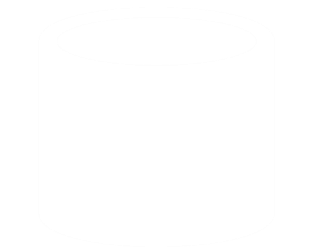 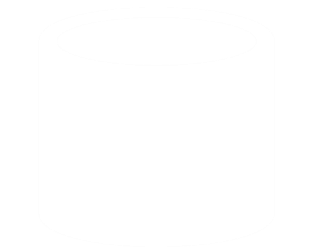 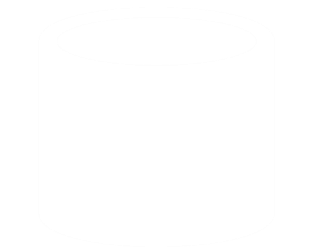 SQL Server
SQL Server
Primary
SQL Server
Secondary
SLA 99.95
SLA 99.9
[Speaker Notes: Slide Objective:
You need an availability set for a 99.95% SLA

Notes:
Without at least two virtual machines performing the same workload grouped into an availability set you only get the 99.9% SLA. To achieve 99.95 you must use availability sets.]
End to End Highly Available Solution
Redundancy at every level
Persistent VM Role
SQL-AVSET
SQL
Server
IIS-AVSET
IIS Web Application
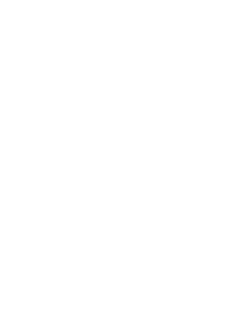 Internet
Web Role
SQL Mirroring
LB
IIS Web Application
Persistent VM Role
SQL
Server
Web Role
[Speaker Notes: Slide Objective:
Explain that each tier of an application can be enabled with its own availability set which ensures at a physical hardware level in the data center that there is no single point of failure.]
Demo
Configuring Load Balancing and Availability Sets
[Speaker Notes: Slide Objective:
DEMO
Notes:
See DEMO-LoadBalancingAvailability]
Windows Azure Virtual Networks
Cross-premise Connectivity
ENTERPRISE
CLOUD
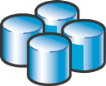 Data Synchronization
SQL Azure Data Sync
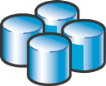 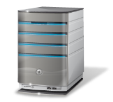 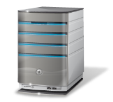 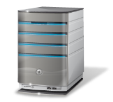 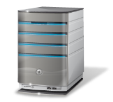 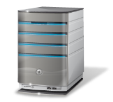 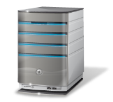 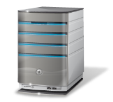 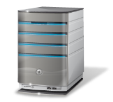 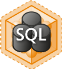 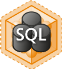 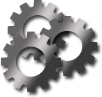 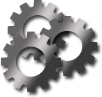 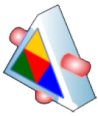 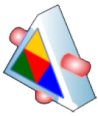 Application-layer 
Connectivity & Messaging 
Service Bus
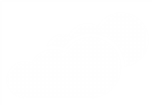 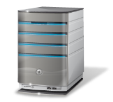 Secure Machine-to-Machine Network ConnectivityWindows Azure Connect
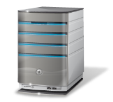 IP-level connectivity
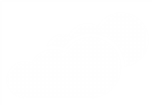 Secure Site-to-Site 
Network Connectivity
Windows Azure Virtual Network
[Speaker Notes: Slide Objective:
Microsoft stack to provide connectivity between on-premise and cloud.

Notes:
Servicebus vs connect – SB requires app code change, Connect/Virtual Networks do not. 

Virtual Networks are the net new here. They provide site to site connectivity where Connect provided server to server connectivity.
Virtual Networks are the more flexible and powerful option.]
Windows Azure Virtual Network
Corpnet
Your “virtual” branch office / datacenter in the cloud
Enables customers to extend their Enterprise Networks into Windows Azure
Networking on-ramp for migrating existing apps and services to Windows Azure
Enables “hybrid” apps that span cloud and their premises

A protected private virtual network in the cloud
Enables customers to setup secure private IPv4 networks fully contained within Windows Azure
IP address persistence
Inter-service DIP-to-DIP communication
VM 1
VM 2
Windows Azure
Subnet 1
ROLE 1
Subnet 2
[Speaker Notes: Slide Objective:
VNET Overview

Notes:
Windows Azure Virtual Networks is our solution to providing hybrid solutions and solutions that require advanced connectivity in the cloud. 
Hybrid on-premises to cloud is enabled by using the VPN solution that allows site<->site connectivity allowing machines on premise and machines in the cloud to appear on the same network.

Advanced connectivity solutions are enabled because Windows Azure applications that are deployed in to a virtual network will have persistent IP addresses. This is a requirement for solutions like Active Directory. 

Other solutions enabled by virtual networks in the cloud are mixing VMs and web/worker role solutions in the same Windows Azure network. This allows for scenarios like web/worker roles to communicate back to VMs running applications like SQL server.]
Virtual Networks Scenarios
Hybrid Public/Private Cloud
Enterprise app in Windows Azure requiring connectivity to on-premise resources

Enterprise Identity and Access Control
Manage identity and access control with on-premise resources (on-premises Active Directory)
Monitoring and Management
Remote monitoring and trouble-shooting of  resources running in Windows Azure

Advanced Connectivity Requirements
Cloud deployments requiring persistent IP addresses and direct connectivity across services
[Speaker Notes: Slide Objective:
Show VNET scenarios]
Does Your App Need a Virtual Network?
Persistent IP Address Requirements
Virtual Machines deployed into a virtual network have an infinite DHCP lease.

Hybrid On-Premises Cloud Apps
Requirement for connectivity between your data center and the public cloud.  

Connectivity between cloud services. 
Deploying Active Directory in the Cloud or connecting a PaaS to IaaS Service.
Corpnet
VM 1
VM 2
Windows Azure
Subnet 1
ROLE 1
Subnet 2
[Speaker Notes: Slide Objective:
Quick reference of use cases for VNEt

Notes:
Windows Azure Virtual Networks provide functionality above and beyond site to site networking. 

VNETs also provide persistent IP addresses through an infinite DHCP lease (not static but effectively the same thing).

VNETs also provide the capability of connecting cloud services in the same affinity group directly. This allows for scenarios like web and worker roles to virtual machines running services like SQL Server 2012 or SharePoint.]
Supported VPN Device List
Cisco
Juniper
Generic VPN devices must support
IKE v1
AES 128, 256
SHA1, SHA2
[Speaker Notes: Slide Objective:
Show currently supported VPN devices]
IaaS and PaaS 	– Better Together
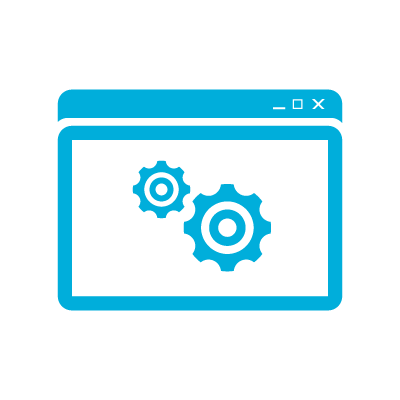 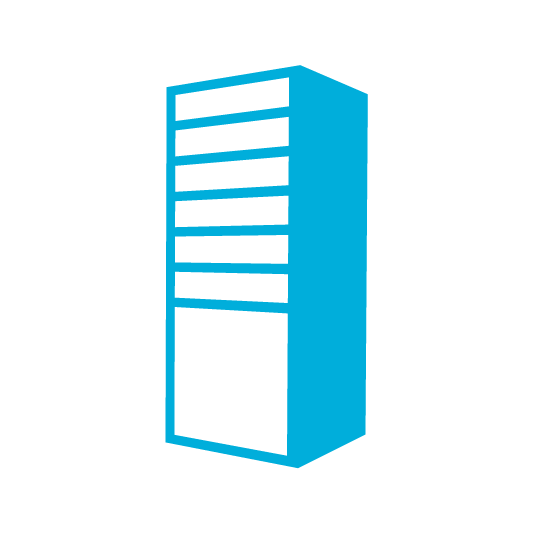 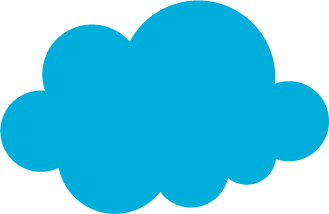 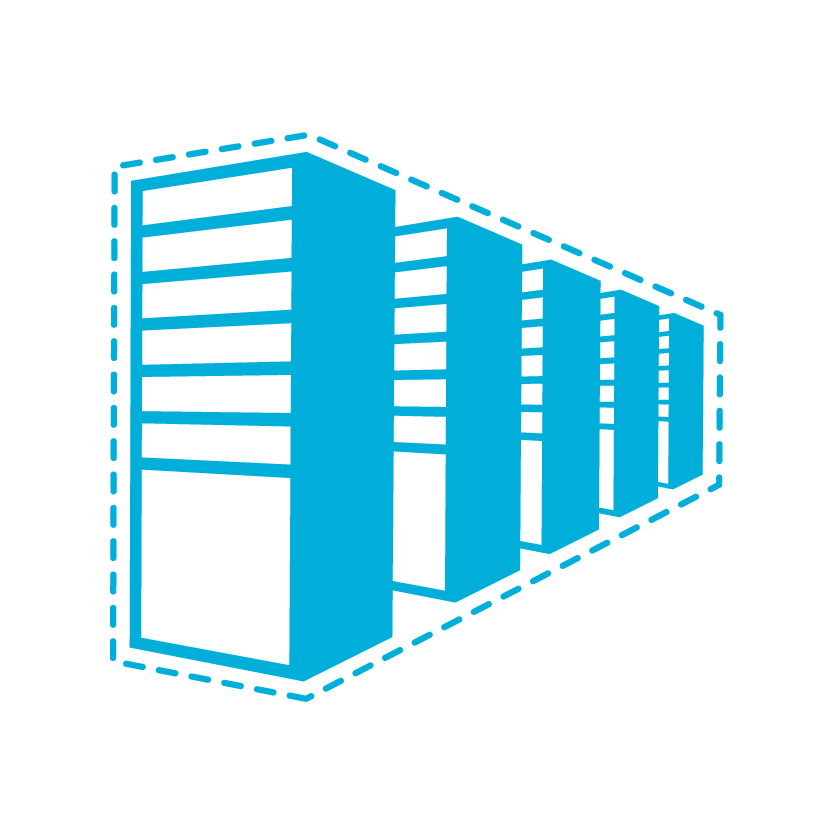 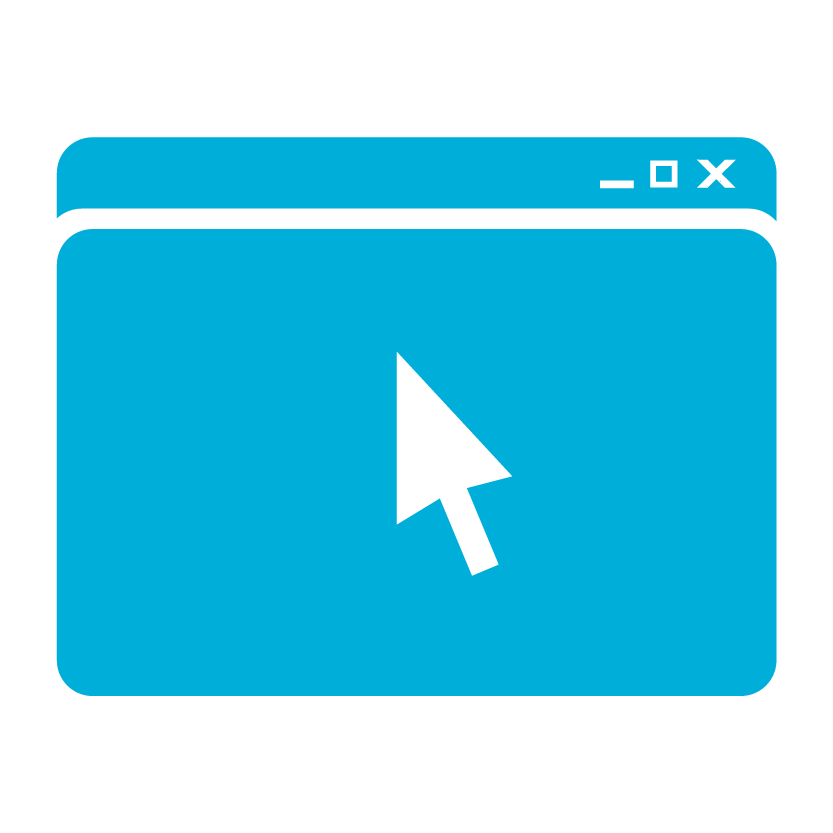 Physical
IaaS
PaaS
SaaS
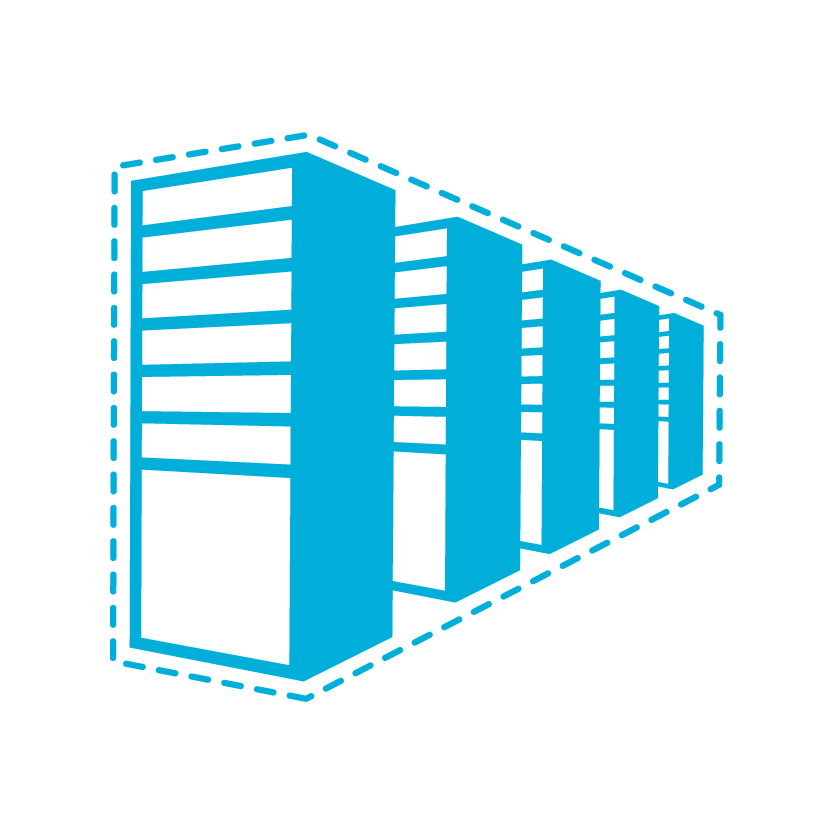 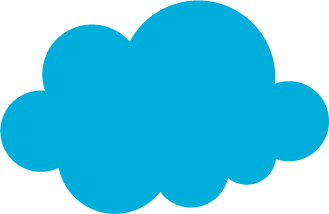 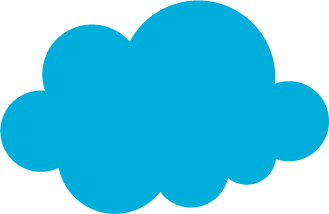 Virtual
[Speaker Notes: Building new PaaS applications is a no-brainer when looking at some of the benefits:

Simplified Deployment and Configuration
Health Model
Easy High Availability
Instance Scalability
OS Patching
Automatic Firewall Configuration
Simple Certificate Deployment

However, building new applications sometimes comes with a dependency on other systems or legacy code. 
This has sometimes blocked the development of PaaS applications. The IaaS offering will unblock these types of applications and allow for the two development models to co-exist and directly communicate.]
The Benefits of PaaS
PaaS is faster
Reason: There’s less work for developers to do
Benefit: Applications can go from idea to availability more quickly
Paas is cheaper
Reason: There’s less admin and management work to do
Benefit: Organizations spend less supporting applications
PaaS is lower risk
Reason: The platform does more, leaving fewer opportunities for error
Benefit: Creating and running applications gets more reliable
[Speaker Notes: Slide Objective:
Explain benefits of a PaaS Model]
IaaS and PaaS Side by Side
Connect Cloud Apps via VIPs
Easily compose services by connecting public endpoints
Direct Connectivity Using Virtual Networking
For advanced connectivity scenarios such as Active Directory or DCOM
[Speaker Notes: Slide Objective:
Compare the current mixed mode developer models]
Connecting Applications and VMs
Strengths
Simplicity
Tenant Autonomy
VIP Swap (cloud services)
Easy Local Dev/Test
Load Balancer
SQL Data Access Traffic Through Public Endpoint
80
Cloud Service or Web Site
Weaknesses
Higher Latency
Less SecureManagement/Deployment Overhead
Secure Endpoints with Windows Server Firewall
Cloud 
Service
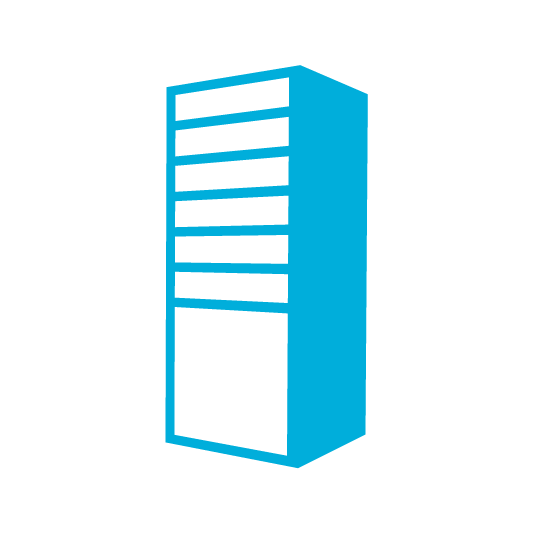 2001-1433
SQL Server
Load Balancer
[Speaker Notes: Slide Objective:
Connecting cloud services without a VNEt

Notes:
This diagram illustrates how you can configure applications such as Windows Azure Web Sites or Cloud Services to connect to applications running on virtual machines without directly putting them on the same virtual network. Note currently Windows Azure Web Sites do not support virtual networks. 

The application on the VM will need to have an endpoint opened on it to allow inbound traffic from the other service. 
To secure connections it is recommended the firewall on the VM be configured to restrict traffic only from the service.]
Connecting Cloud Services with VNET
Strengths
Protect VMs from the open Internet
Lower Latency
VIP Swap (web / worker roles)
Advanced Connectivity Requirements
ContosoVNet (10.0.0.0/8)
Cloud 
Service1
AppSubnet 
(10.0.0.0/16)
80
Load Balancer
Weaknesses
VNET Complexity
 Windows Azure Provided DNS does  not span  cloud services
Direct Access via VNET
Web or Worker
Cloud 
Service 2
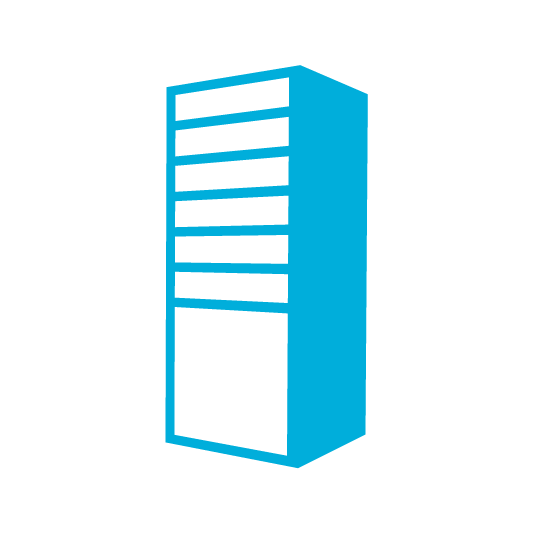 SQLSubnet 
(10.1.0.0/16)
AD
AD Subnet
(10.2.0.0/16)
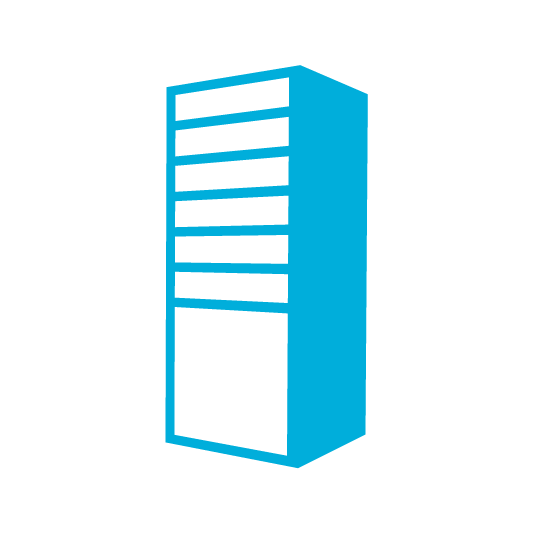 SQL Mirror
[Speaker Notes: Slide Objective:
Connecting cloud services with a VNET

Notes:
In this scenario a web/worker role is deployed on the same virtual network as the virtual machines.

The benefit is direct connectivity without the need for configuring endpoints on the load balancer. 

This is a requirement for scenarios like AD that require persistent IP addresses or lots of ports (RPC/COM+).]
Demo
Connecting Cloud Services
[Speaker Notes: Slide Objective:

Notes:
See DEMO-ConnectingCloudServices]
Summary
Support for key server applications
Easy storage manageability
High availability features
Advanced networking
Integration with compute PaaS
[Speaker Notes: Slide Objective:
Summarize presentation]